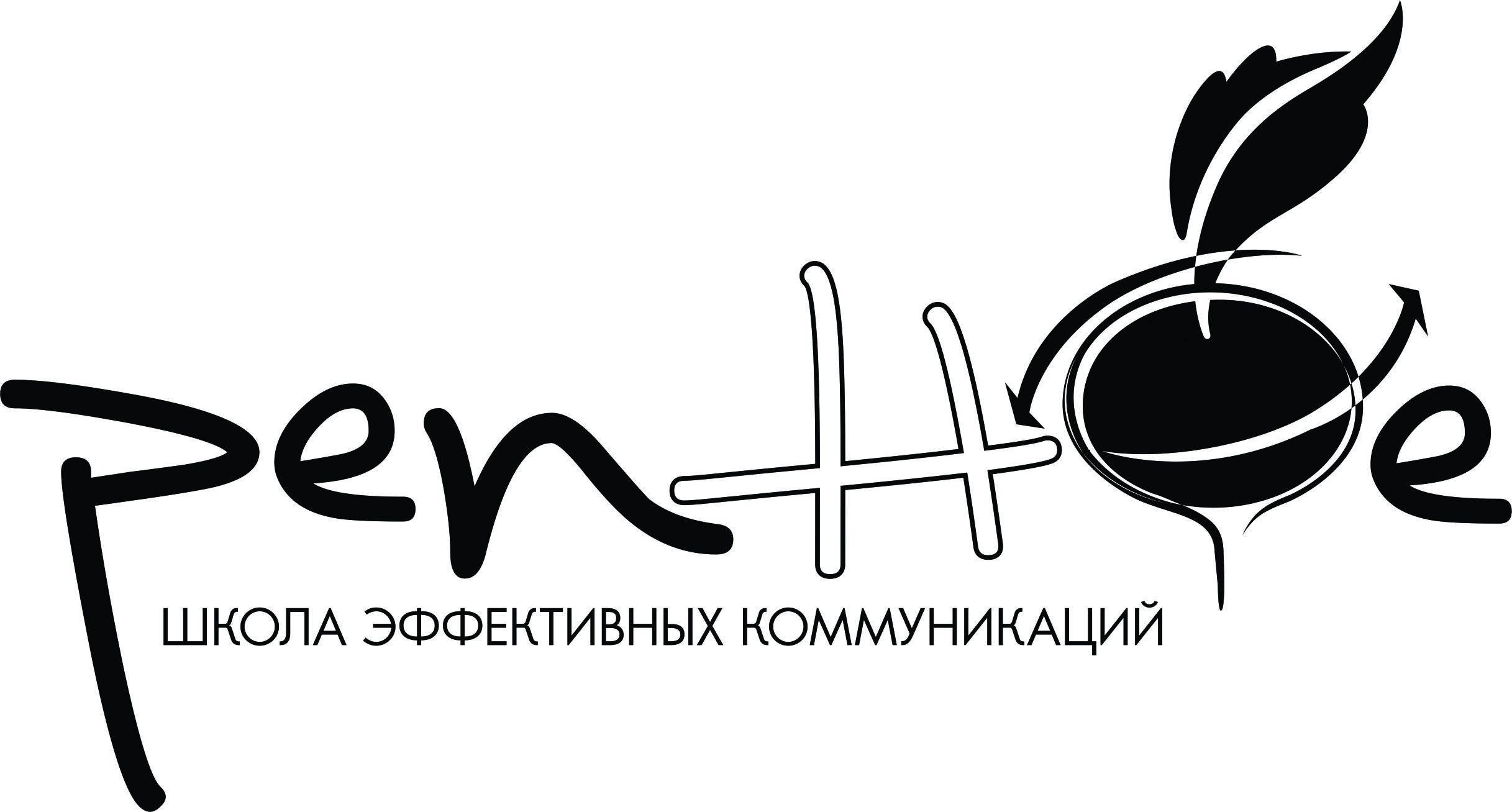 Выпускной проект:
«Стратегия развития России и Воронежа к 2050 году: 
на пороге новой реальности»
Подготовили: 
Андрей Кобылкин
Артем Кобляков
Екатерина Лупарева
Марина Подшивалова
Мария Веретенникова
Ксения Митрохина
Павел Клепов
ШЭК Репное 2013
Сначала нужно изменить мир внутри нас
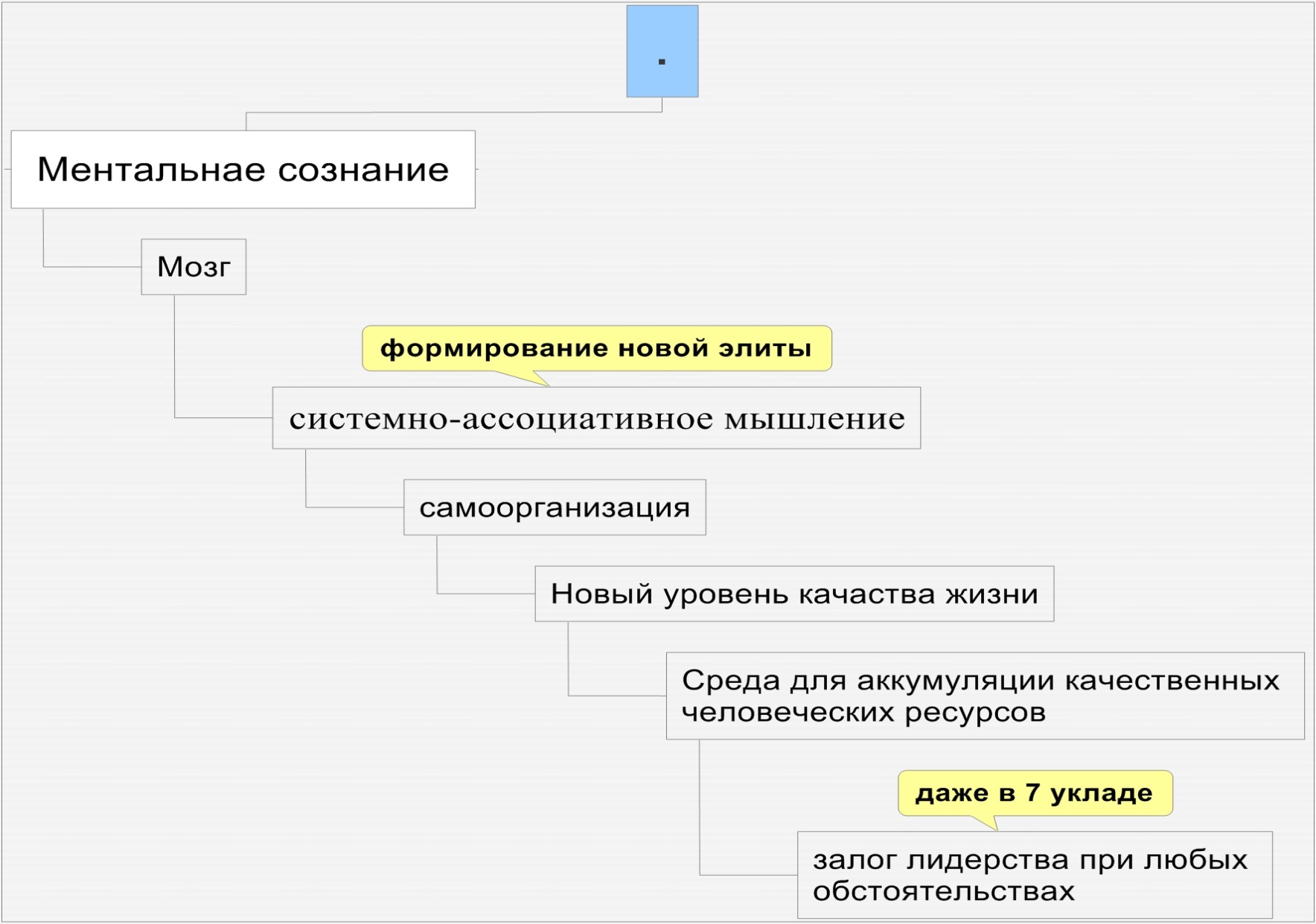 Россия – единство природы и высоких технологий
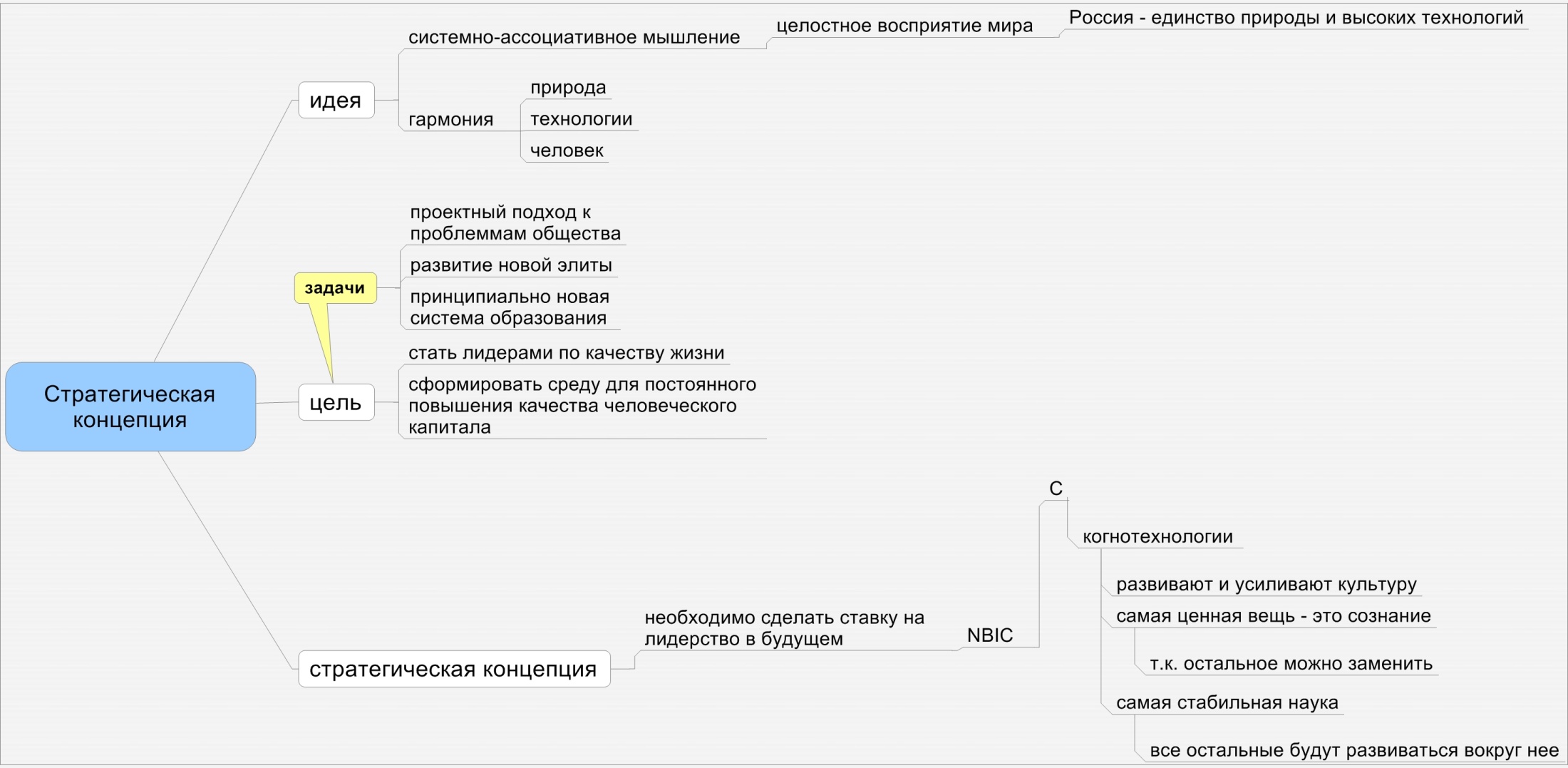 Стратегия России 2050
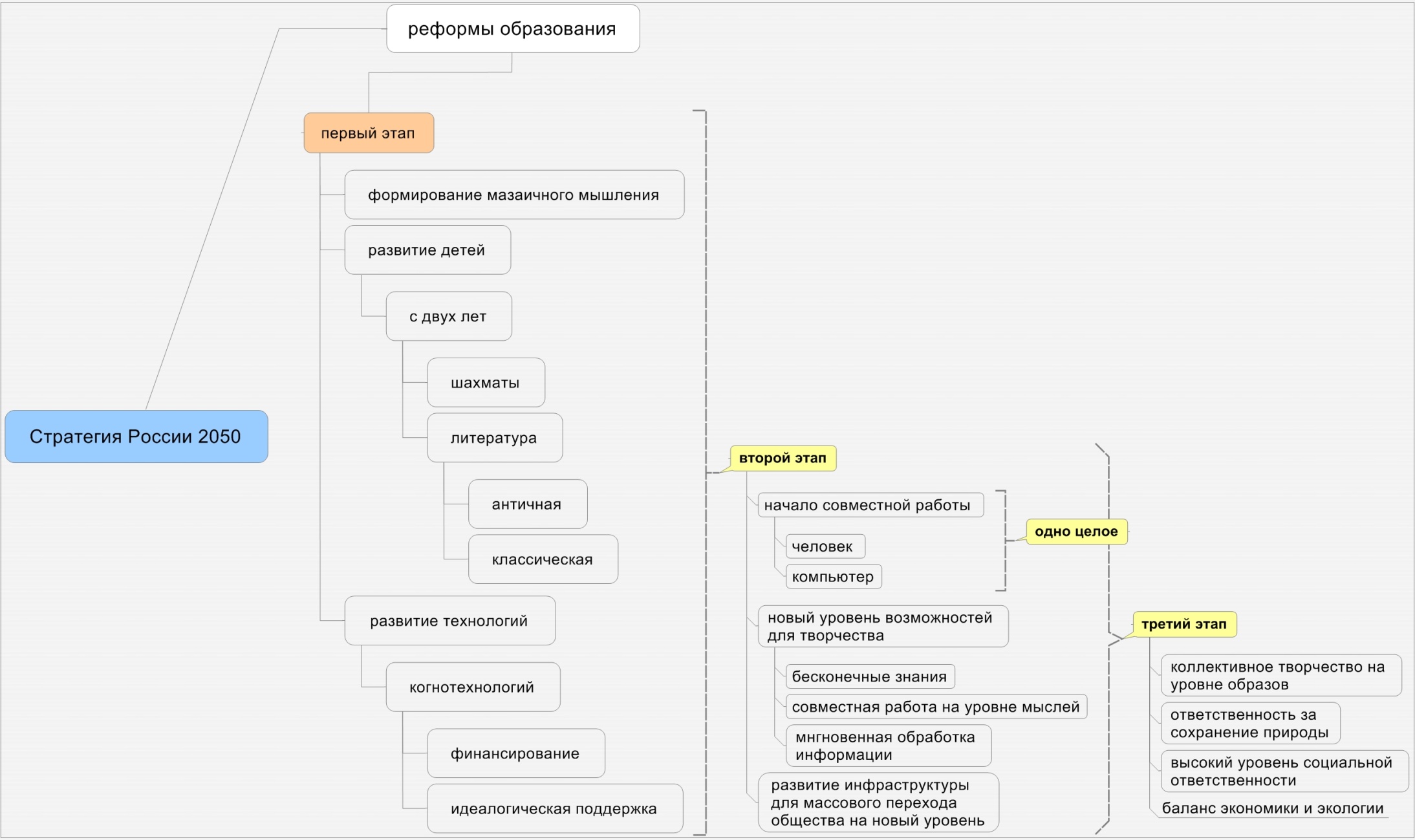 Формирование новой элиты
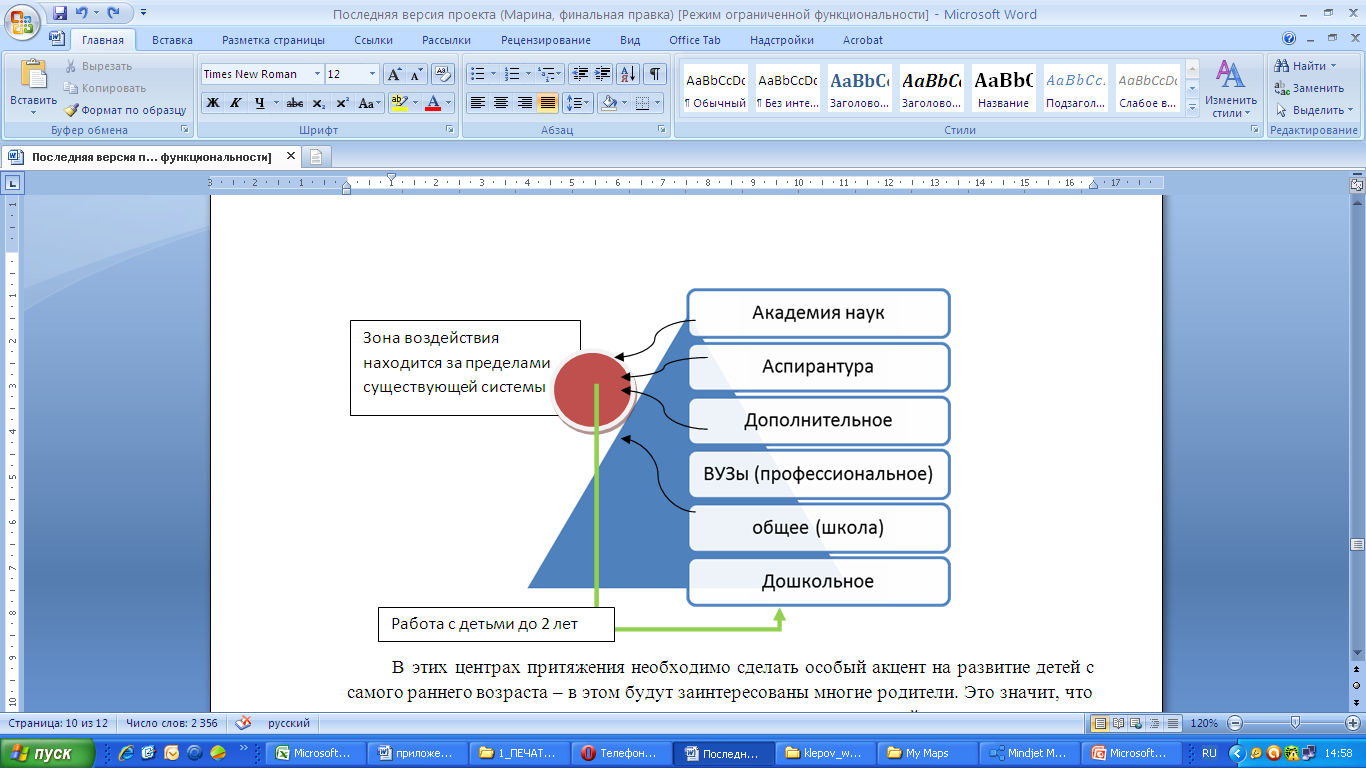 Развитие когнотехногий в Воронеже
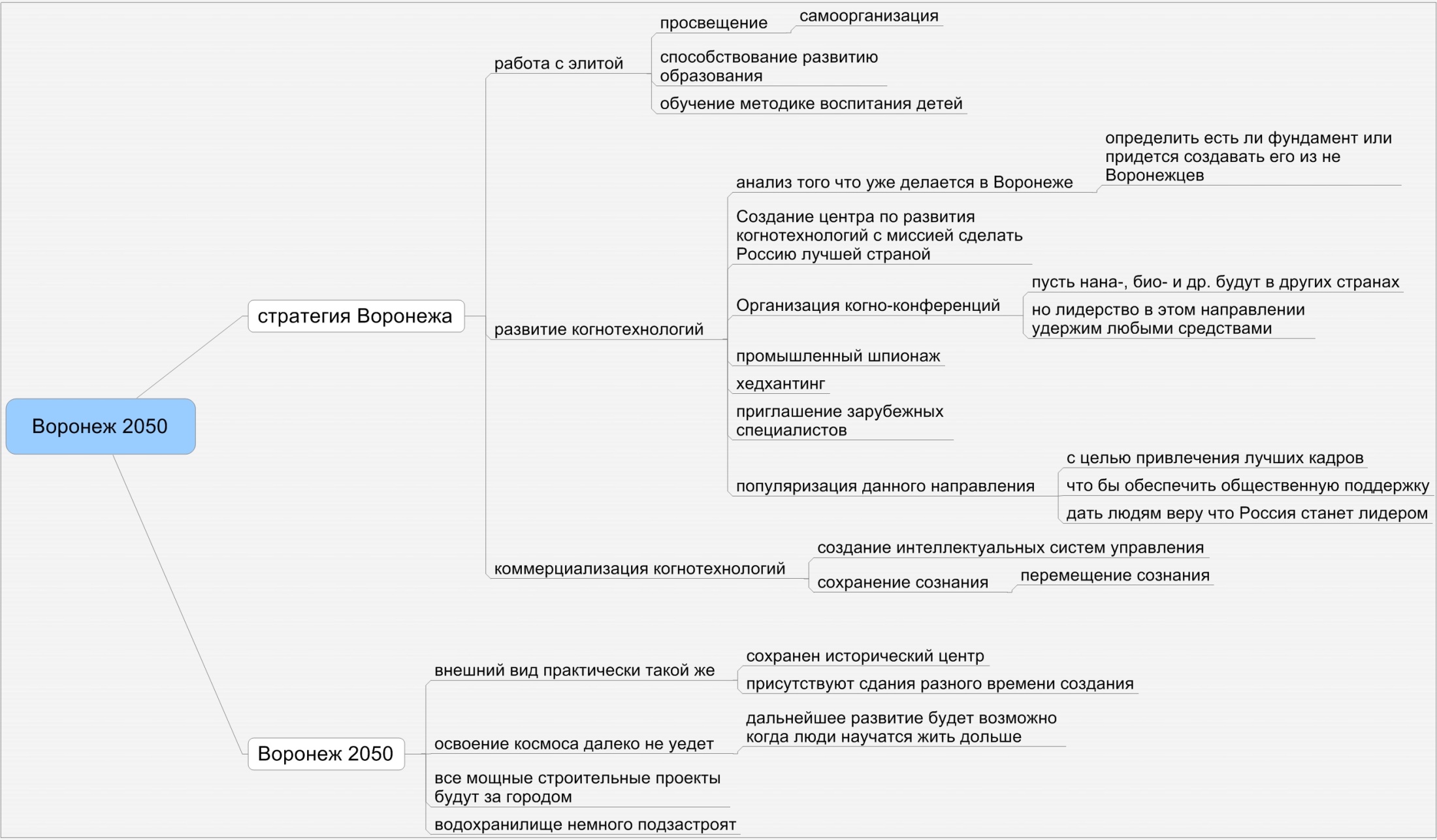 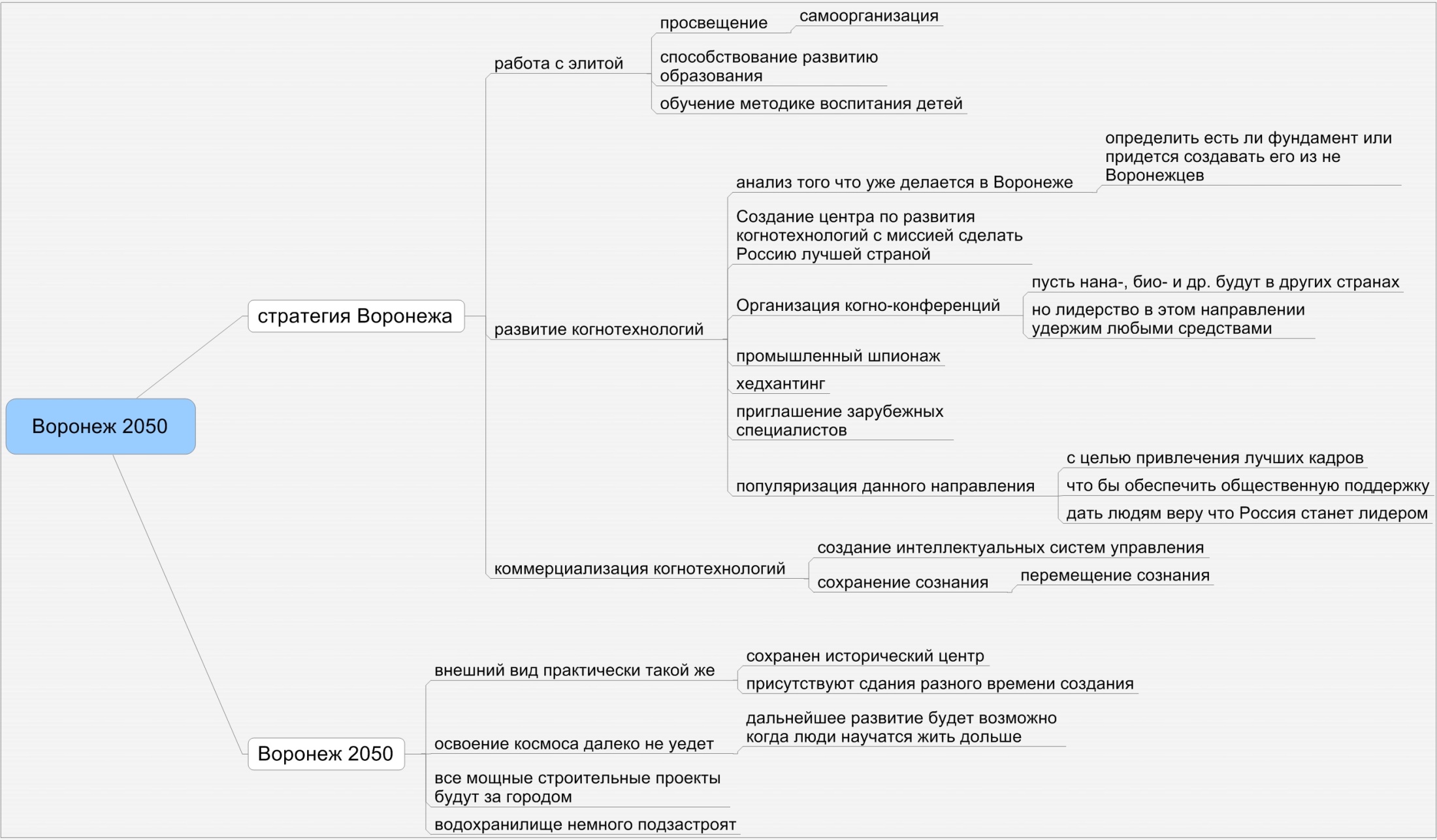